Jüngere deutsche Energiepolitik –Globales Vorbild oder nationaler Irrweg?Prof. Dr. Norbert Eickhof, Universität PotsdamUniversität Opole, 25.04.2017
1
Gliederung:1   Energiewende von 20112   Ökostrom(„EEG“)-Reform von 20143   Ökostrom(„EEG“)-Reform von 20174   Fazit
2
1  Energiewende von 2011

Frühjahr 2011 in Japan:
  Erdbeben, Tsunami, Reaktorkatastrophe in Fukushima
Kurzfristig danach in Deutschland:
   Neuausrichtung der Energiepolitik, 3 Punkte:

Sofortiges und endgültiges Aus für 8 Atomkraft-      
      werke (AKW) sowie schrittweise  Stilllegung der 
      restlichen 9 AKW bis 2022 (!)
(Bis dahin galt:
  - „Atomausstieg“ von 2000: Schrittweise Stilllegung
     aller AKW bis 2021
  - „Energiekonzept“ von 2010: Verlängerung der AKW-
      Laufzeiten um durchschnittlich 12 Jahre, d.h. bis
      2033, maximal sogar bis 2035
  - „Energiewende“ von 2011: Sofortige bzw. schrittweise
      Stilllegung aller AKW bis 2022 )


      
     

b) Rascher Ausbau der EE gemäß Energiekonzept (2010)
 - Oberziele: umweltschonende, zuverlässige und bezahl-
    bare Energieversorgung
(2) Rascher Ausbau der Erneuerbaren Energien (EE)
      gemäß „Energiekonzept“ von 2010
       - Oberziele: Umweltschonende, zuverlässige und
          bezahlbare Energieversorgung
       - Einzelziele, jeweils von 1990/2008 bis … 2050:
          - Treibhausgas-(CO2-)Emissionen  …-  80-95 %
             (2016: - 27,6 %)     
          - Primärenergieverbrauch ……………….. – 50 %
             (2016: - 6,6 %)
          - Stromverbrauch …………………………….. – 25 %
             (2016: - 4 %)
          - Anteil der EE an der Stromprod. mind.  80 %
             (2016:  29,5 %)
(3)  Beibehaltung des Ökostrom-Fördersystems ,
       Grundlage: Ökostrom-Gesetz („EEG“) von 2000 ff. 
        -  Abnahmepflicht der Netzbetreiber bei Ökostrom: 
          „Einspeisevorrang“ des Ökostroms
        -  feste, gesetzliche Abgabepreise            
          („Einspeisevergütungen“) für Strom aus EE (Wind,     
          Sonne, Biomasse …)  jeweils für 20 Jahre
       -  Differenz aus (relativ  hohem) Abgabepreis und 
          (relativ  geringem)  Börsenpreis wird umgelegt auf 
          den Strompreis: „Ökostrom-Umlage“
Beurteilung:
  - Völlig überstürzte, politisch motivierte Neuausrich- 
     tung der (Atom-)Energiepolitik
  -  Sehr ambitionierte Ziele des „Energiekonzepts“:
     hohe Wahrscheinlichkeit von Zielverfehlungen
  - Trotz marktwirtschaftlicher Grundordnung in  
     Deutschland immer mehr staatlich vorgegebene   
     Preise, Mengen und Technologien im Energiebereich   
  - Garantierte Abgabepreise für Ökostrom relativ hoch:
     rascher Kapazitätsausbau, Überkapazitäten, Über-  
     angebote, Netzprobleme; 
     Stromexport zu negativen Preisen oder garantierter 
     Abgabepreis auch ohne Einspeisung;
steigende Ökostrom-Umlage  (2000: 0,9;  2010: 8,2;   
     2016: 23 Mrd. €); 
     steigende Strompreise
-   „Einspeisevorrang“ für Ökostrom:  
     Rentabilitätsprobleme für fossil betriebene Kraftwerke,  
     Stilllegung alter und Verzicht auf neue Kohle- und Gas-    
     kraftwerke, 
     aber:
     Gefährdung der Versorgungssicherheit in windschwa- 
     chen und sonnenarmen Zeiten (Wind und Sonne  
     decken durchschnittlich nur 20 bzw. 10 % des Bedarfs),    
     daher:
Stilllegungsverbote  für konventionelle Kraftwerke, 
   „Reservekraftwerke“  und andere Maßnahmen,
   Diskussion über (subventionierte) „Kapazitätsmärkte“
-  Gravierende Netzprobleme:  
   unzureichender Ausbau und schleppende Moder-  
   nisierung der „Stromautobahnen“ und Verteilnetze,   
   vielfache Widerstände gegen den Netzausbau,
   Freileitungen vs. Erdkabel,
   hohe Kosten (bis 2025 etwa  55 Mrd. €), 
   ebenfalls Überwälzung auf die Strompreise („Netzent-
   gelte“),  weiterer Anstieg der Preise
   (von 2000 bis 2014 mehr als verdoppelt, sowohl für  
   Haushalte als auch für Industrie,
   deutsche Strompreise zweithöchste der Welt)
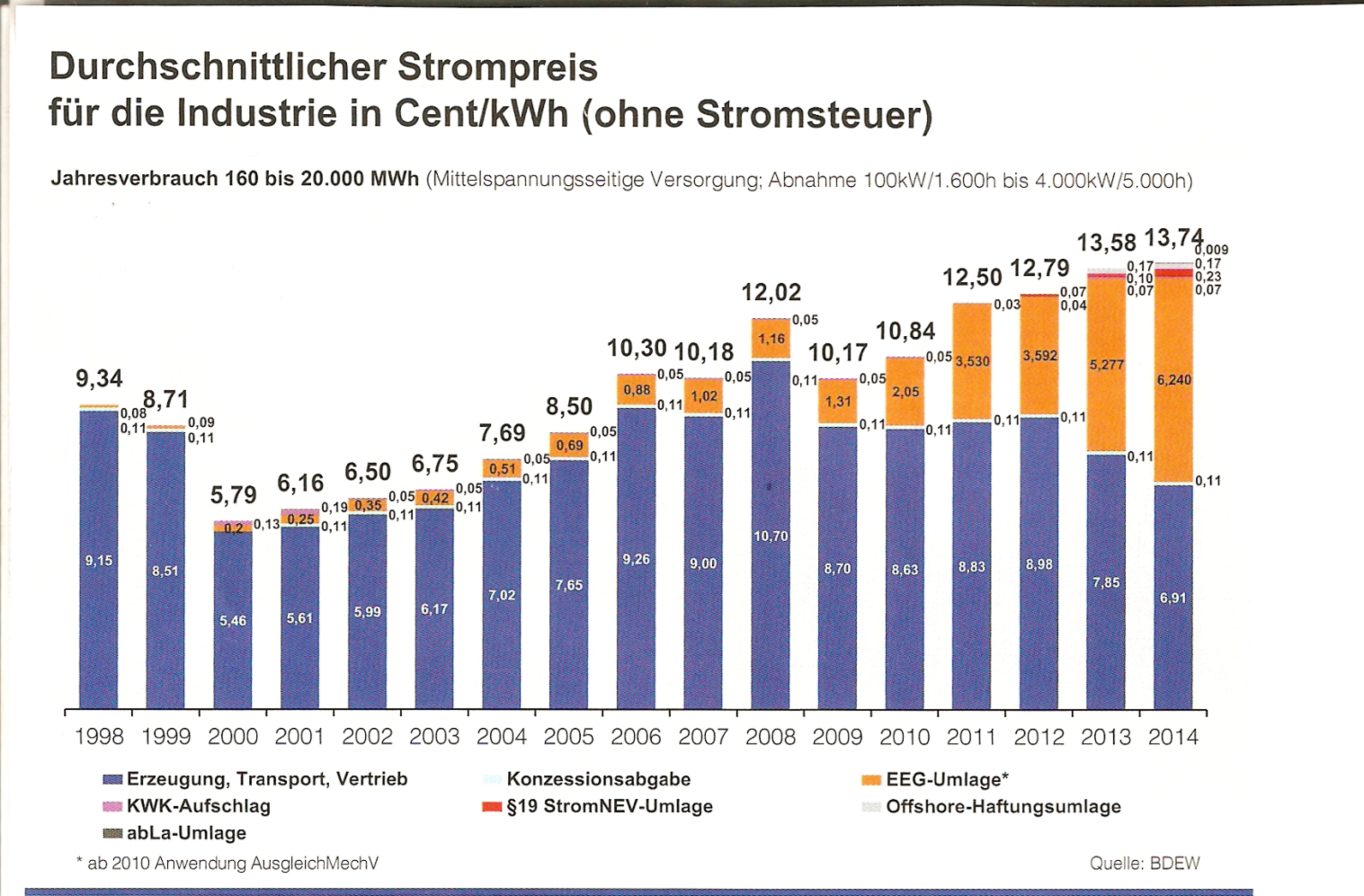 - Volatilität des Ökostroms, gravierende Speicherprobleme:
  verschiedene Hindernisse bei Pumpspeicherkraftwerken,
  noch keine ausgereiften Alternativen
2  Ökostrom(„EEG“)-Reform von 2014    
 
    Neue Zwischenziele
    -  Anteil der EE an der Stromerzeugung  
       2025:  40 – 45%
       2035:  55 – 60%   …..

     Verbindliche Ausbaukorridore für EE (ab 2014)
     -  Solarenergie                       + 2,5 GW p.a.
     -  Windenergie onshore       + 2,5 GW p.a.      
     -  Windenergie offshore          6,5 GW bis 2020 
                                                          15  GW bis 2030
     -  Biomasse-Energie              + 100 MW p.a.
Einspeisevorrang für EE bleibt bestehen, aber
Fördersystem wird reformiert:
-  Allgemeine Förderbestimmungen:
   Monatliche bzw. quartalsweise bzw. jährliche und 
   u.U. noch zubauabhängige Absenkung der
   garantierten Abgabepreise 
-  Kleinere neue Anlagen:
   Weiterhin Förderung über garantierte Abgabepreise
-  Größere neue Anlagen:
   „Verpflichtende Direktvermarktung“ (an Großabnehmer   
   oder Börse) mit „gleitender Marktprämie“ (= garantier-
   ter Abgabepreis – monatlicher durchschnittlicher 
   Strombörsenpreis)
   ab 2015 bzw. 2016:für alle Anlagen ab 500 bzw. 100 kW
Ab 2017: Ermittlung der Förderhöhe für EE über    
    Ausschreibungen (Auktionen), dazu
    ab 2015 Pilotprojekte:  Ausschreibungen für größere 
    Photovoltaik-Anlagen; 
    bis 12/2016 sechs Ausschreibungen  (gute Ergebnisse:  
    Zuschlagssenkung von 9,4 auf 6,9 ct/kWh!)

Beurteilung:
-  Interessante erste Schritte, aber noch kein System- 
   wechsel
-  Verbindliche Ausbaukorridore für EE ermöglichen 
   bessere Gesamtplanung, aber noch keine Abstimmung 
   mit der Netzebene
-  Automatische Absenkung der garantierten     
   Abgabepreise bremst Strompreisanstieg 
-  Obligatorische Direktvermarktung führt  
   Stromproduzenten an Strommärkte 
   heran, aber leider nur Großproduzenten
-  Gleitende Marktprämie ist kein Marktpreis
-  Ausschreibung der Förderung ist richtiger  
   Ansatzpunkt zu einer kosteneffizienten 
   Förderung, aber zunächst nur für Pilotprojekte 
   vorgesehen
3  Ökostrom(„EEG“)-Reform von 2017
 
Hauptanliegen: Stärkere Integration der EE in die 
    Strommärkte, daher Förderung der EE wettbewerb-
    lich durch Ausschreibungen ermitteln,
Ziel: Kosteneffizienz der Förderung
 
Ab 2017 Ausschreibung der Förderung neuer Ökostrom-Anlagen, u.z. von
 -   Onshore-Windenergieanlagen,
 -   Photovoltaik(PV)-Anlagen, 
 -   zeitlich später: Offshore-Windenergieanlagen,
so dass ca. 80% der durch neue Ökostrom-Anlagen erzeugten Strommenge erfasst werden
 
1
Ausnahmen:
Anlagen bis 750 bzw. 150 kW („Bagatellgrenze“,  För-
     derung  wie bisher mittels garantierter Abgabepreise)
-    bestimmte Onshore- und Offshore-Windenergie- 
      anlagen (bis 2018 bzw. 2020)
Aber Ausschreibung als Regelfall:
Für Onshore-Windenergie- und Photovoltaik- 
     Anlagen   3-4 Ausschreibungsrunden p.a. 
Ausschreibung bestimmter Leistungen durch Bundesnetzagentur (BNetzA)
Geboten wird auf den Abgabepreis
Förderanspruch abhängig vom Zuschlag
-    Förderhöhe gemäß dem eigenen Gebot (verdecktes   
     einmaliges Gebot, sodann „pay as bid“)
Beurteilung:
-   Richtiger Ansatzpunkt zur Reform, aber nicht   
     umfassend und konsequent genug
-   Technologieoffenheit, keine spezifische Förderung!
-   Vorgaben für 2030 ff. weicher formulieren! 
-   Ausbaukorridore für die EE an den (verzögerten)  
    Netzausbau koppeln!
-   zu viele Ausnahmeregelungen („Bagatellgrenze“,  
    Windenergie …), deshalb weitgehend beseitigen!
-   zu viele Sonderregelungen („Bürgerenergiegesell-  
    schaften“, standortbezogene Preiszu- und -abschläge),   
    auch hier Privilegien beseitigen!
-   keine Förderung mehr an windschwachen  
     Standorten!
-   keine Förderung mehr, wenn Netzkapazitäten 
     voll ausgelastet!
-   keine Förderung mehr, wenn Börsenpreise 
     nur noch „ruinös“!
-   Einspeisevorrang für Neuanlagen auslaufen 
     lassen!
-   Widerspruch zur angestrebten Kosteneffizienz   
    der Förderung
-   über 400 Mrd. € Ökostrom-Umlage bis 2025
-   inzwischen bald 2 Mio. Energiewende-   
    begünstigte  (bei 45 Mio. Stromkunden)
-  Unveränderte Energiemarktprobleme  
   - zwei parallele Erzeugungssysteme: 
     105 GW konventionelle + 94 GW Öko-Stromleistung   
     vs. 85 GW Spitzenlast (im Winter; 40 – 45 GW im   
     Sommer; aber nur in 15 % des Jahres reicht die Öko- 
     stromproduktion aus! Zahlen von 2015)
   - Kapazitätsmärkte? Aktuelle Frage: Freie Preisbildung 
     an Strombörse oder neue Subventionen?
   - Netzprobleme: 
     Netzausbau zu langsam und immer teurer;    
     Netzstabilisierung immer komplizierter und teurer; 
     Netzentgelte immer noch höher als (ständig steigen- 
     de) Ökostrom-Umlage (7,07 vs. 6,35 ct/kWh in 2016);
Stärkere  grenzüberschreitende  Zusammenarbeit
     der Übertragungsnetzbetreiber!
   - Speicherprobleme: „Power to Gas“ (Methan, Wasser-  
     stoff,  X), 
     Batterien/Autobatterien oder was?
4  Fazit

Deutsche Energiepolitik:
Globales Vorbild?
Keine Imitatoren!
Nationaler Irrweg?
Umweltverträglichkeit:  + (Frankreich, Polen …) /-
Versorgungssicherheit:  -/+
Preisgünstigkeit: --

Ein riskantes industriepolitisches Experiment 
mit offenem Ausgang!